HEZikt Lanbide Heziketa
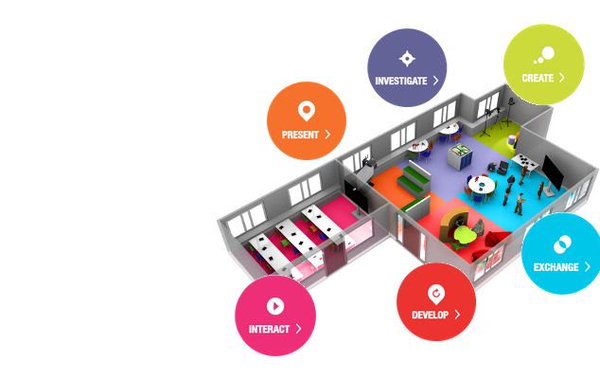 DigComOrg Lanbide HeziketanIkasle-IrakasleIkaskuntza-IrakaskuntzaAutoikaskuntza
Tolosaldeako
Lanbide Heziketa

Iñigo Balerdi
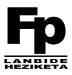 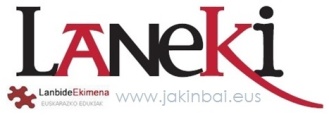